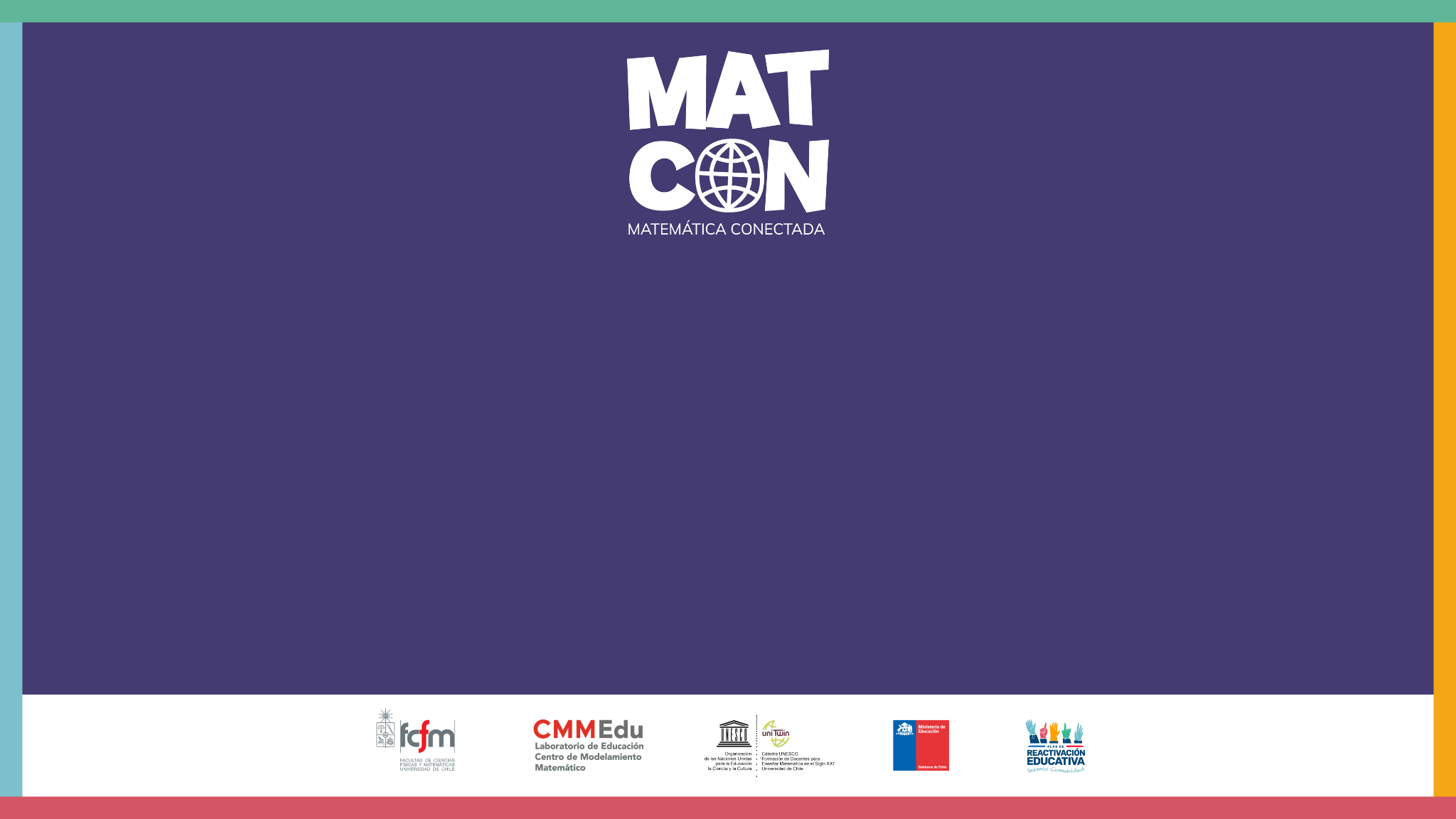 Distancias en el universo
Video: Paralaje
Revisemos el video “Paralaje”.
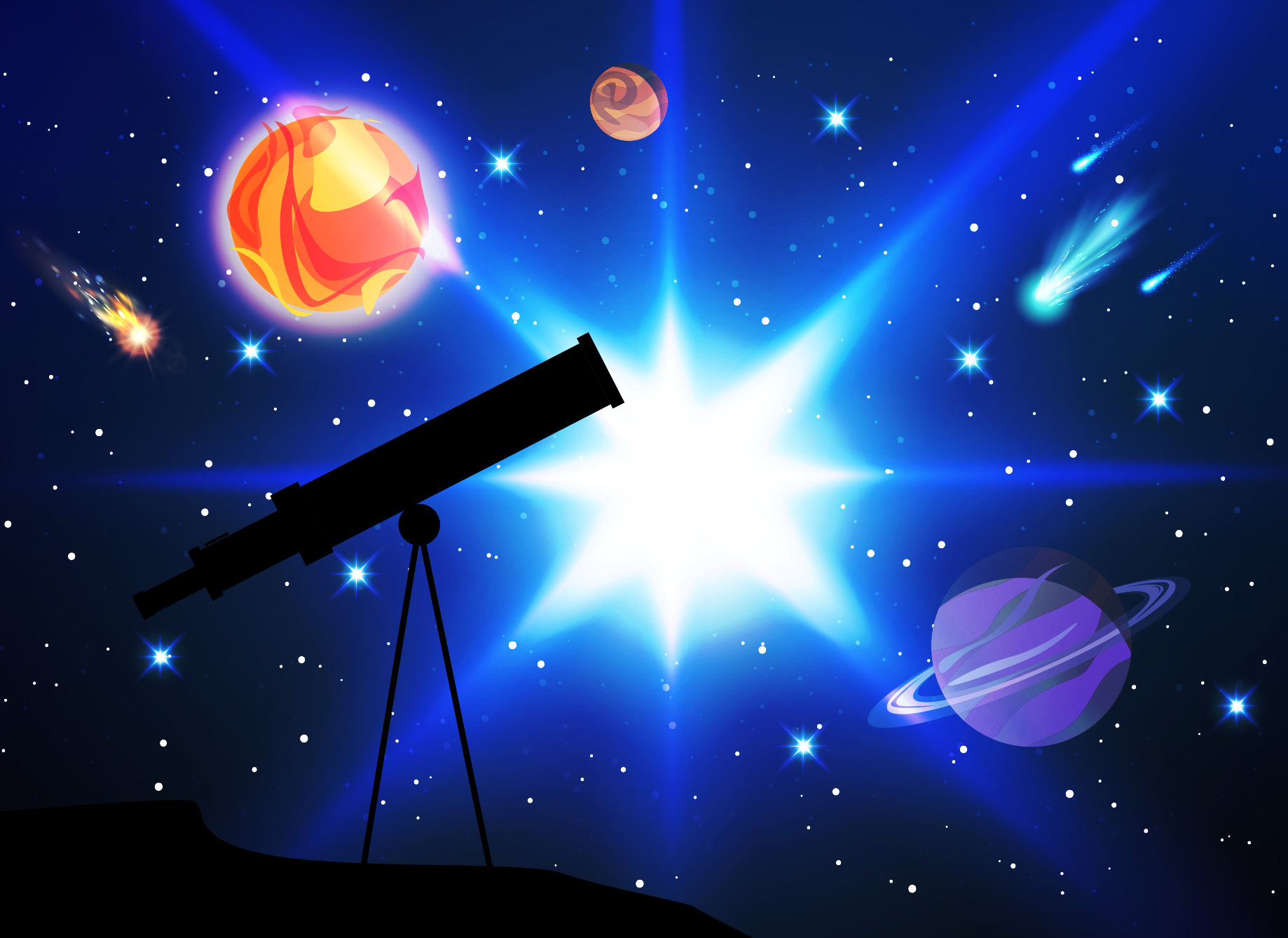 [Speaker Notes: *Observación para el docente → Si tiene el video descargado en su computador, puede editar la presentación para generar un hipervínculo al video desde la diapositiva]
Video: Paralaje
¿Por qué el lápiz parece cambiar de posición cuando hacemos el ejercicio de cerrar un ojo y luego el otro?
¿Qué es el paralaje?
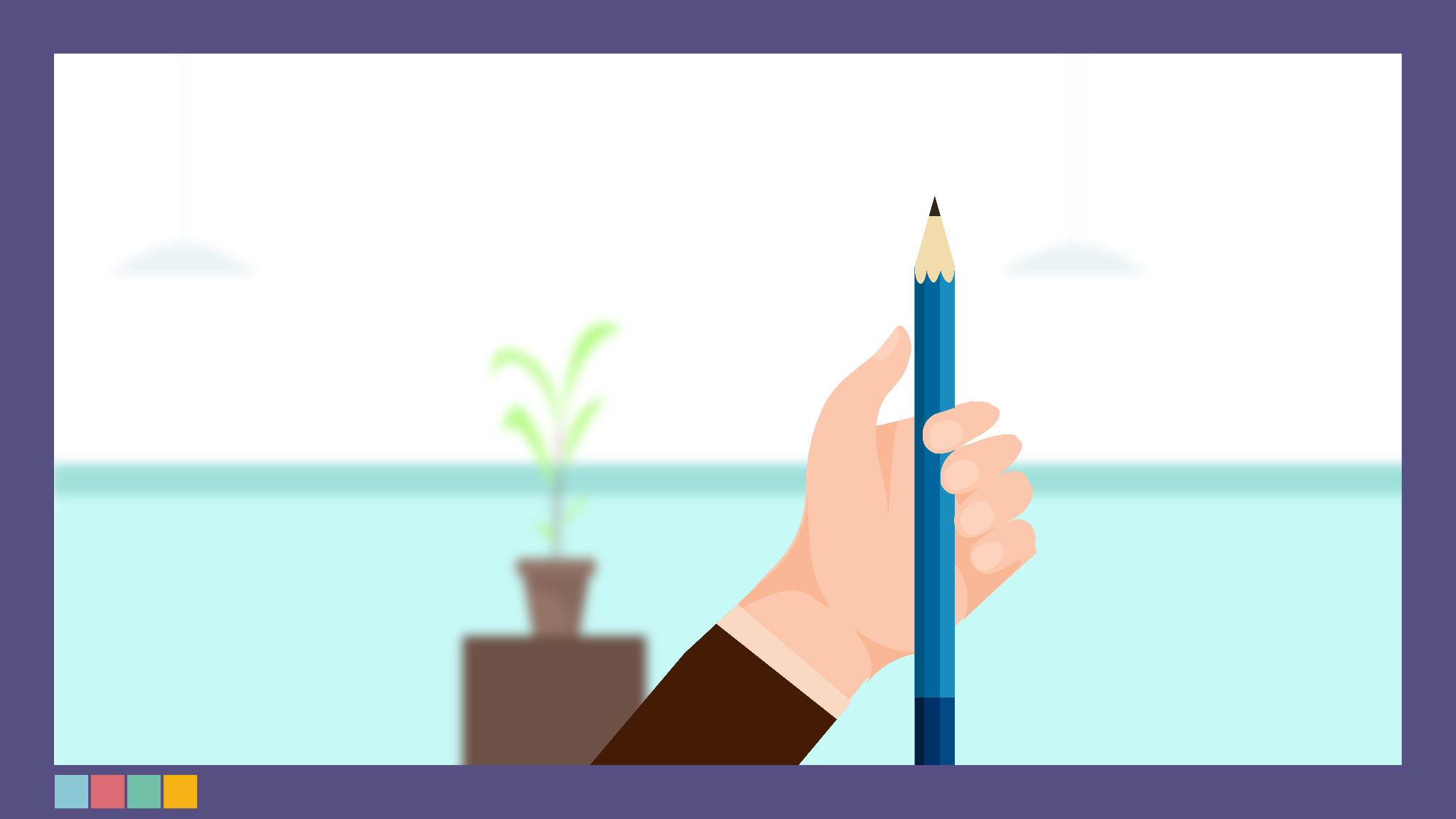 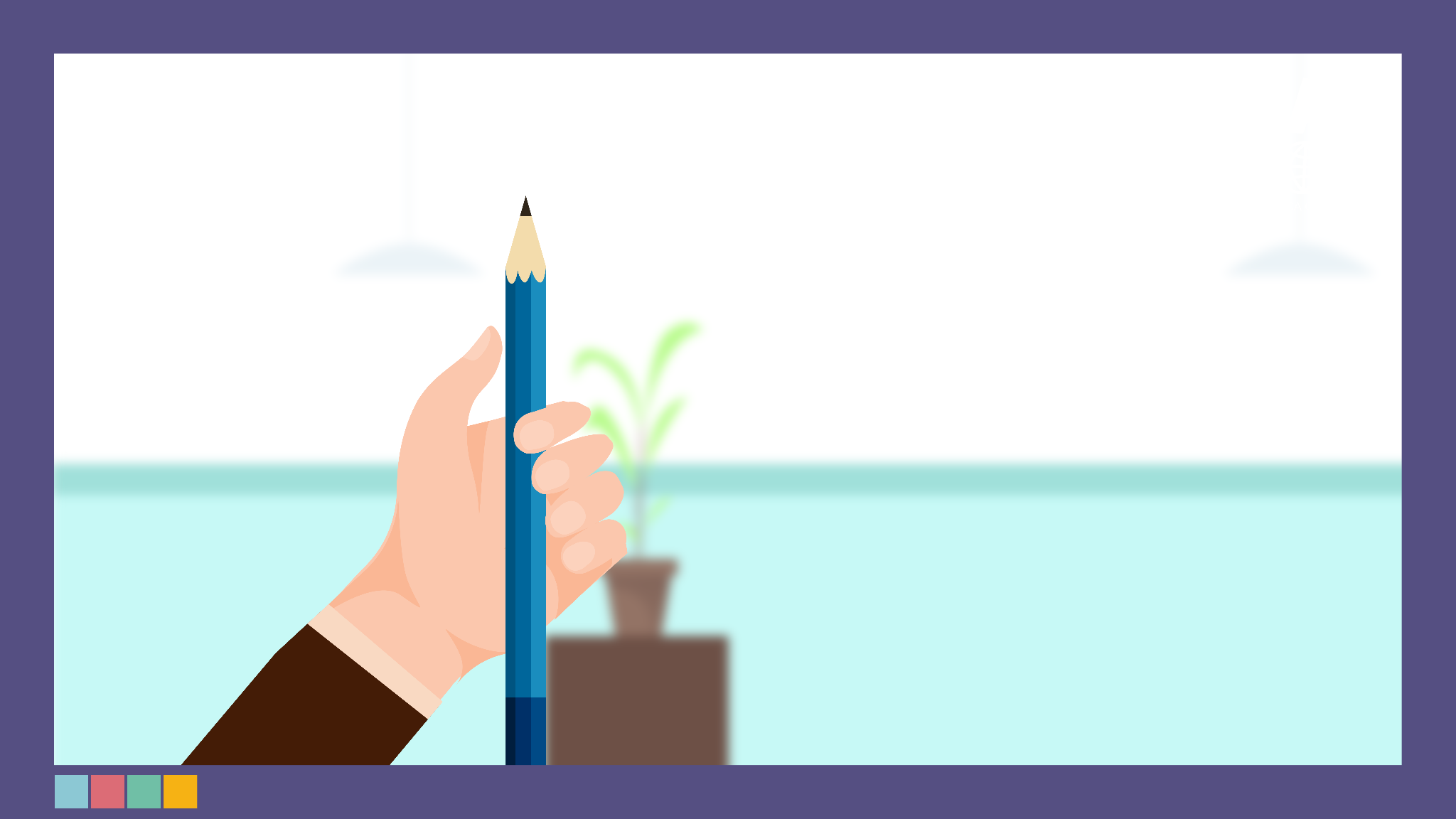 Presentación de la situación
El universo alberga una cantidad innumerable de estrellas, la mayoría se encuentran a una gran distancia de la Tierra y solo son observables a través de telescopios. No obstante, también existen estrellas que están más cercanas a nuestro planeta y, gracias al método de paralaje, podemos determinar su distancia con respecto a la Tierra. 
¿Se imaginan a qué distancia está la estrella                               Próxima Centauri de la Tierra?
Presentación de la situación
¿Qué tipo de triángulo puede formarse entre la Tierra, el Sol y la estrella más cercana?
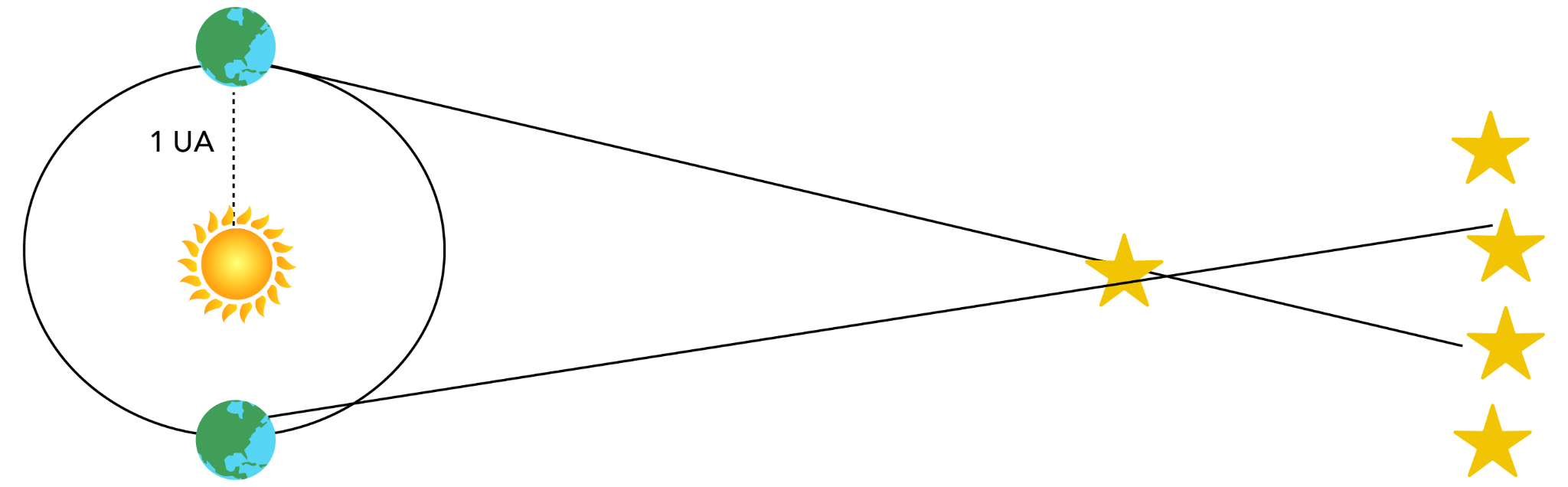 Presentación de la situación
Dependiendo de la época del año, el triángulo que estos tres cuerpos forman va cambiando, ¿en qué caso se forma un triángulo rectángulo?
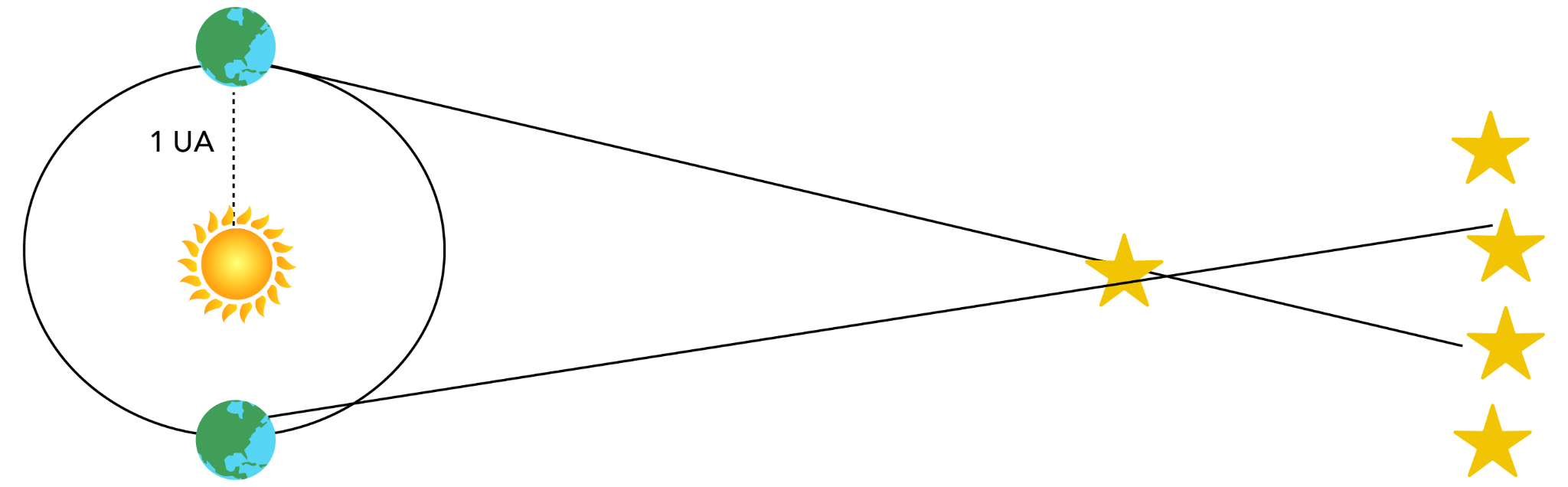 Presentación de la situación
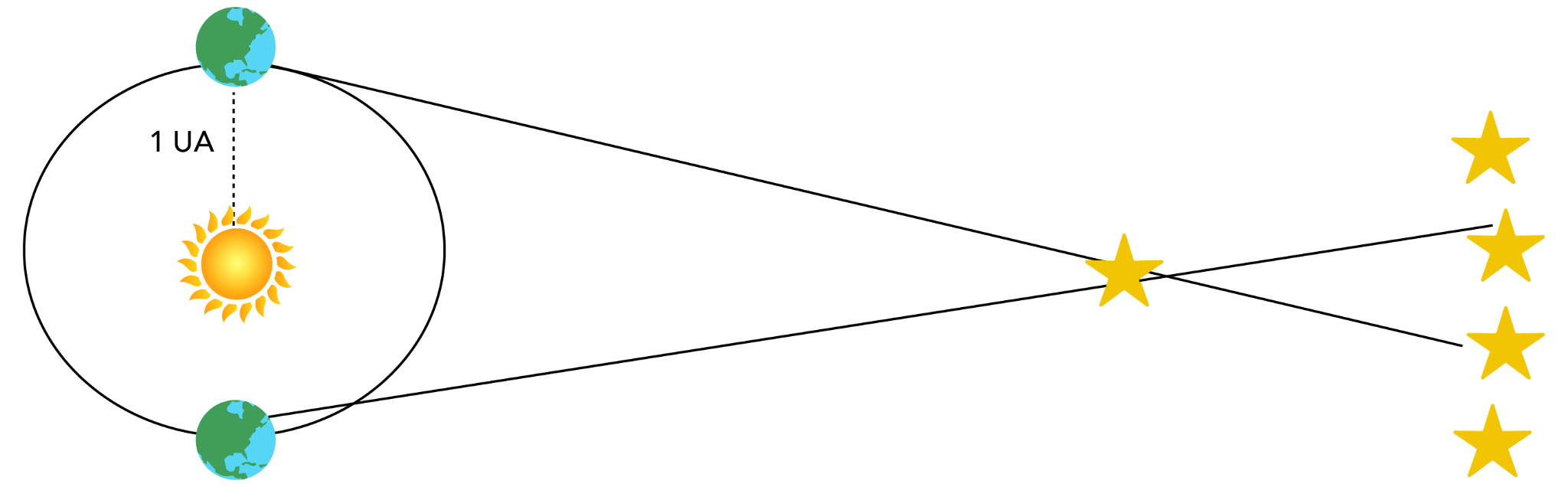 Actividad 1
Utilizando una de las posiciones determinadas en el paralaje, dibuja un esquema que represente las posiciones del Sol, la Tierra y una estrella cercana, donde se pueda identificar el ángulo de paralaje α y las distancias involucradas.
Actividad 1
Utilizando una de las posiciones determinadas en el paralaje, dibuja un esquema que represente las posiciones del Sol, la Tierra y una estrella cercana, donde se pueda identificar el ángulo de paralaje α y las distancias involucradas.
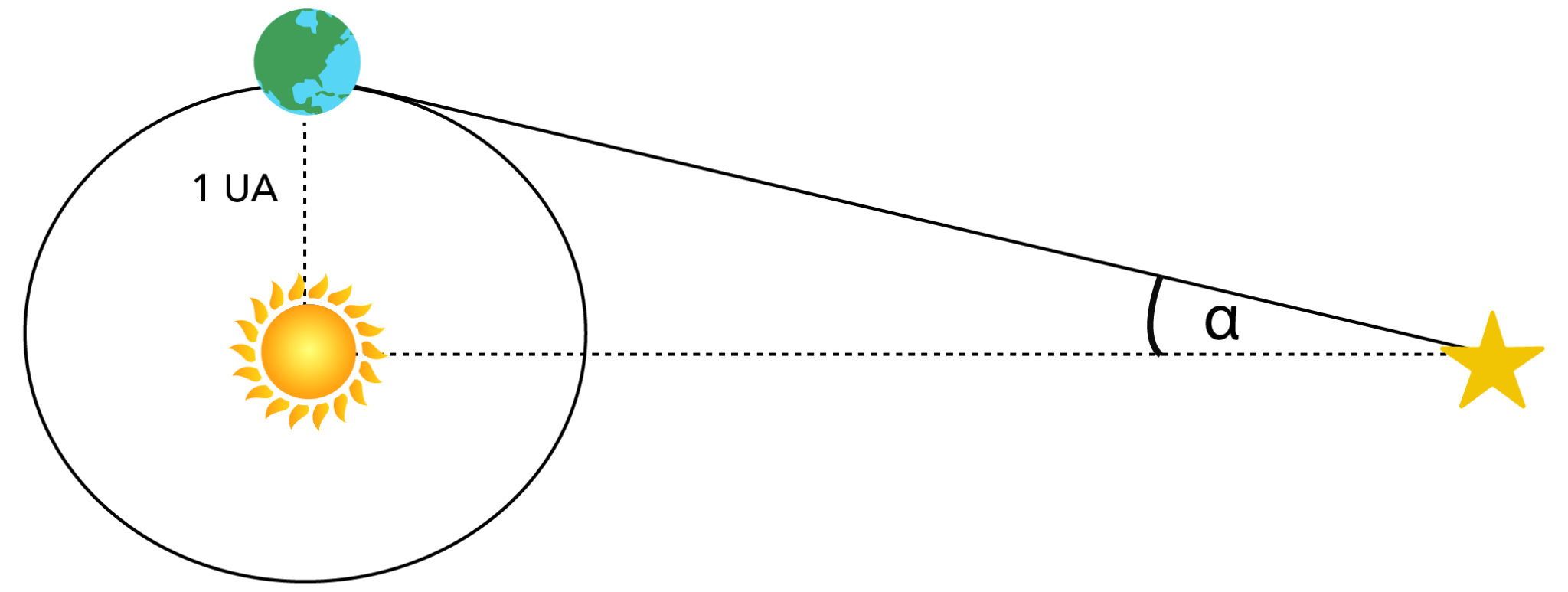 Actividad 1
Calcula la distancia, en años luz, entre la Tierra y Próxima Centauri. Considera un ángulo de paralaje de 0,00021353°. Escribe tu estrategia.
Actividad 1
Calcula la distancia, en años luz, entre la Tierra y Próxima Centauri. Considera un ángulo de paralaje de 0,00021353°. Escribe tu estrategia.
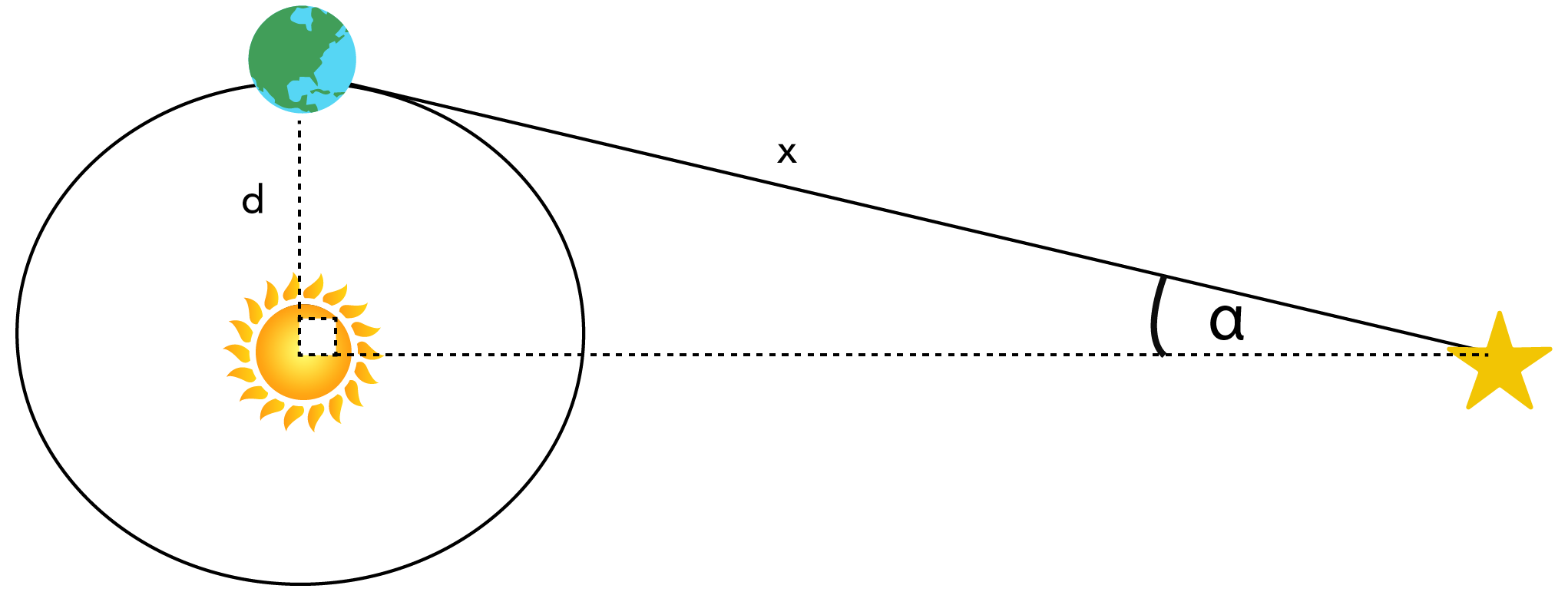 Actividad 1
Calcula la distancia, en años luz, entre la Tierra y Próxima Centauri. Considera un ángulo de paralaje de 0,00021353°. Escribe tu estrategia.
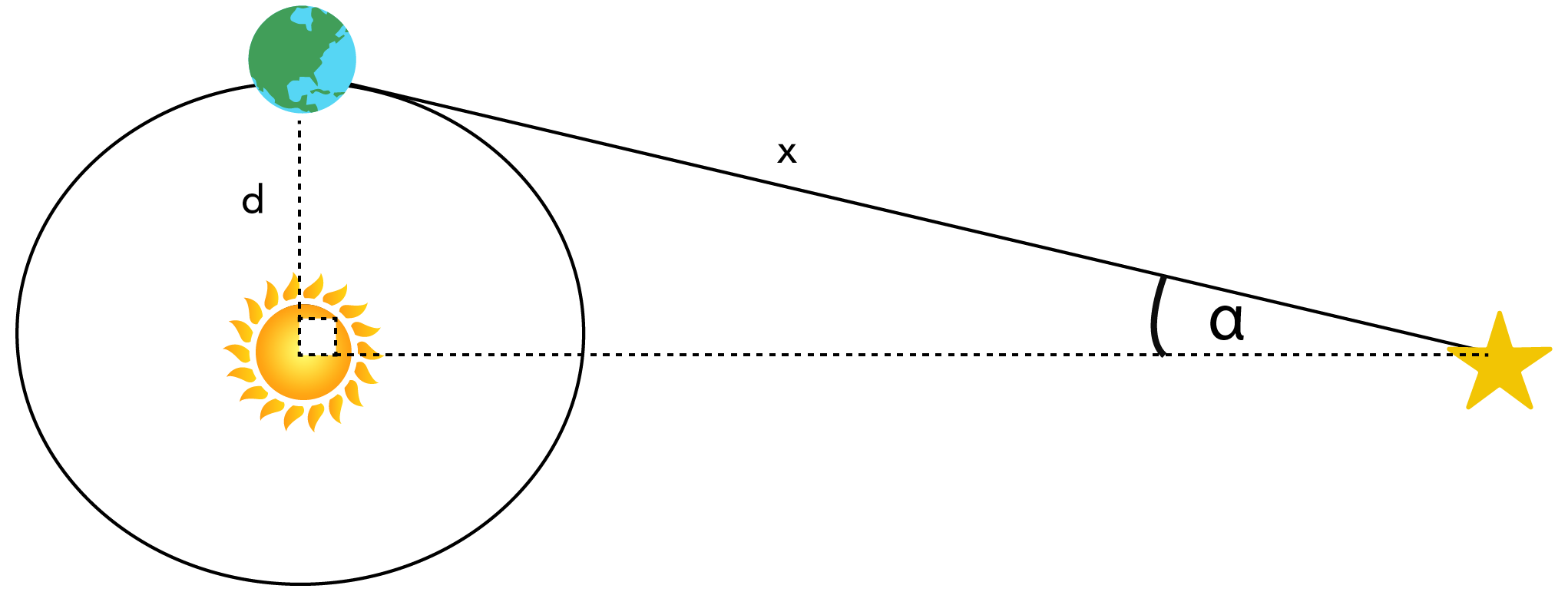 Actividad 1
Calcula la distancia, en años luz, entre la Tierra y Próxima Centauri. Considera un ángulo de paralaje de 0,00021353°. Escribe tu estrategia.
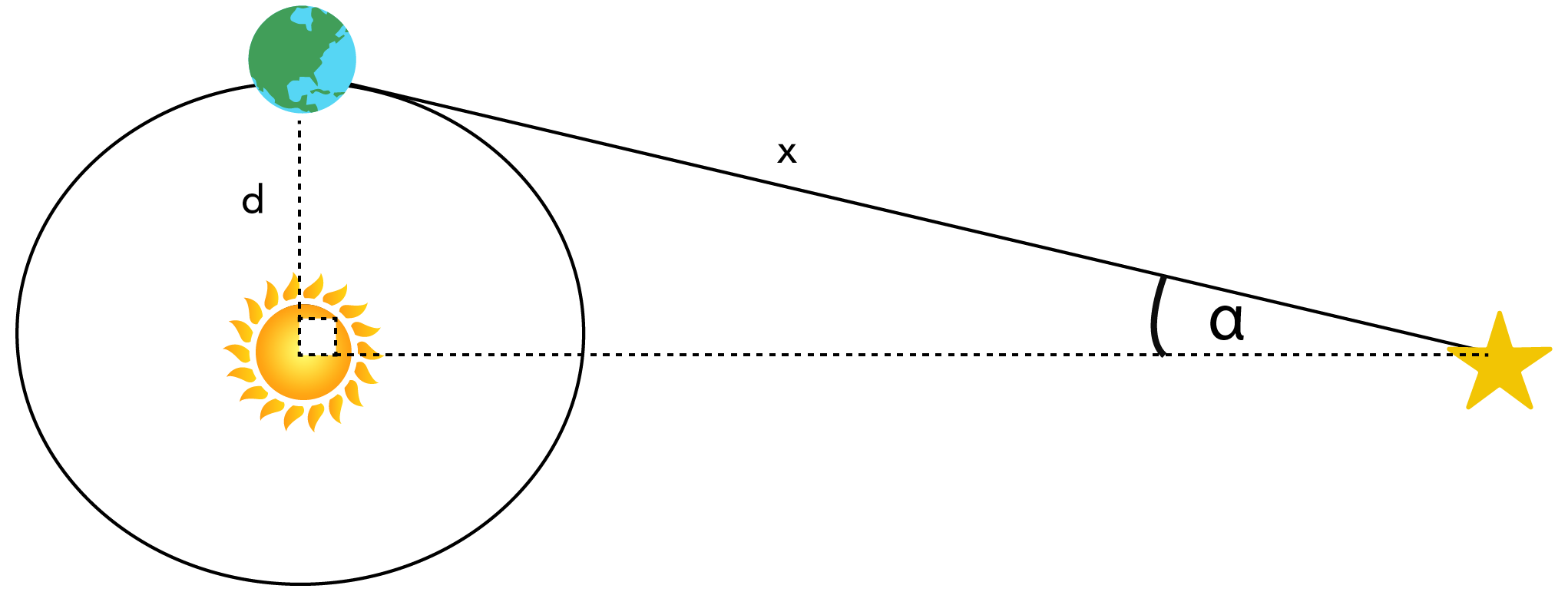 Actividad 1
Calcula la distancia, en años luz, entre la Tierra y Próxima Centauri. Considera un ángulo de paralaje de 0,00021353°. Escribe tu estrategia.
Reemplazando…
Actividad 1
Calcula la distancia, en años luz, entre la Tierra y Próxima Centauri. Considera un ángulo de paralaje de 0,00021353°. Escribe tu estrategia.
Pasando de kilómetros a años luz…
Actividad 1
Calcula la distancia en años luz entre el Sol y la estrella llamada Sirio (ángulo de paralaje de 1,05336° · 10-4. Escribe tu estrategia.
Actividad 1
Calcula la distancia en años luz entre el Sol y la estrella llamada Sirio (ángulo de paralaje de 1,05336° · 10-4. Escribe tu estrategia.
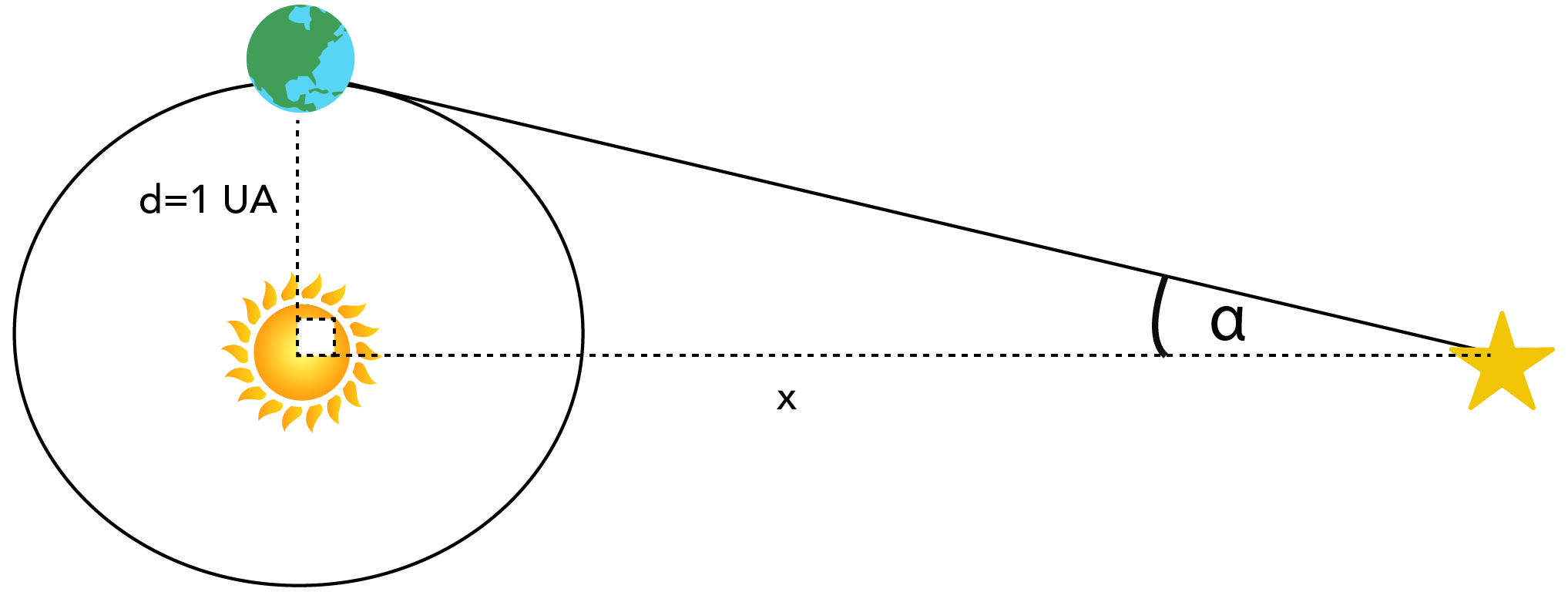 Actividad 1
Calcula la distancia en años luz entre el Sol y la estrella llamada Sirio (ángulo de paralaje de 1,05336° · 10-4. Escribe tu estrategia.
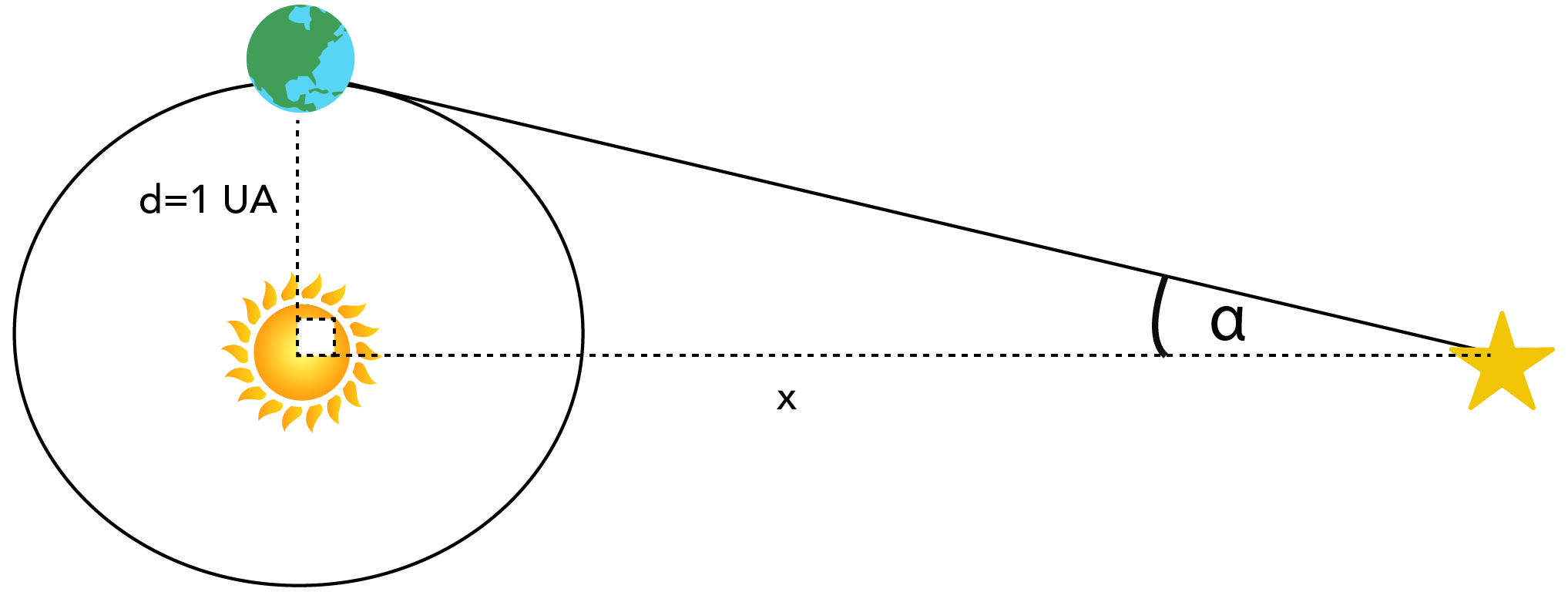 Actividad 1
Calcula la distancia en años luz entre el Sol y la estrella llamada Sirio (ángulo de paralaje de 1,05336° · 10-4. Escribe tu estrategia.
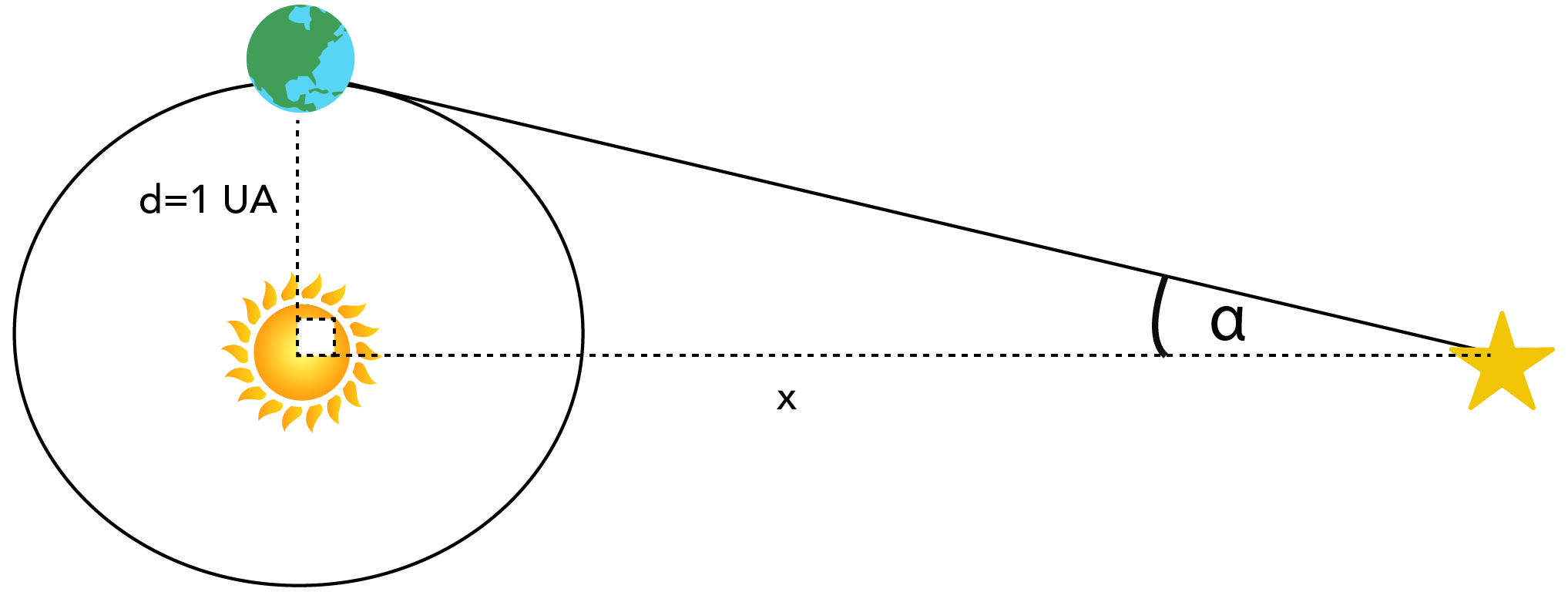 Actividad 1
Calcula la distancia en años luz entre el Sol y la estrella llamada Sirio (ángulo de paralaje de 1,05336° · 10-4. Escribe tu estrategia.
Reemplazando…
Actividad 1
Calcula la distancia en años luz entre el Sol y la estrella llamada Sirio (ángulo de paralaje de 1,05336° · 10-4. Escribe tu estrategia.
Pasando de kilómetros a años luz…
Actividad 2
Considera dos estrellas A y B que son visibles en la misma dirección del cielo. Se sabe que están a 5,96 y 10,3 años luz de la Tierra, respectivamente, ¿cuál de ellas tiene un menor ángulo de paralaje?
Sistematización
El paralaje estelar es el aparente cambio de posición de una estrella en el cielo cuando esta se observa desde dos puntos diferentes en la órbita de la Tierra. Se utiliza para determinar la distancia a estrellas cercanas midiendo el desplazamiento angular.
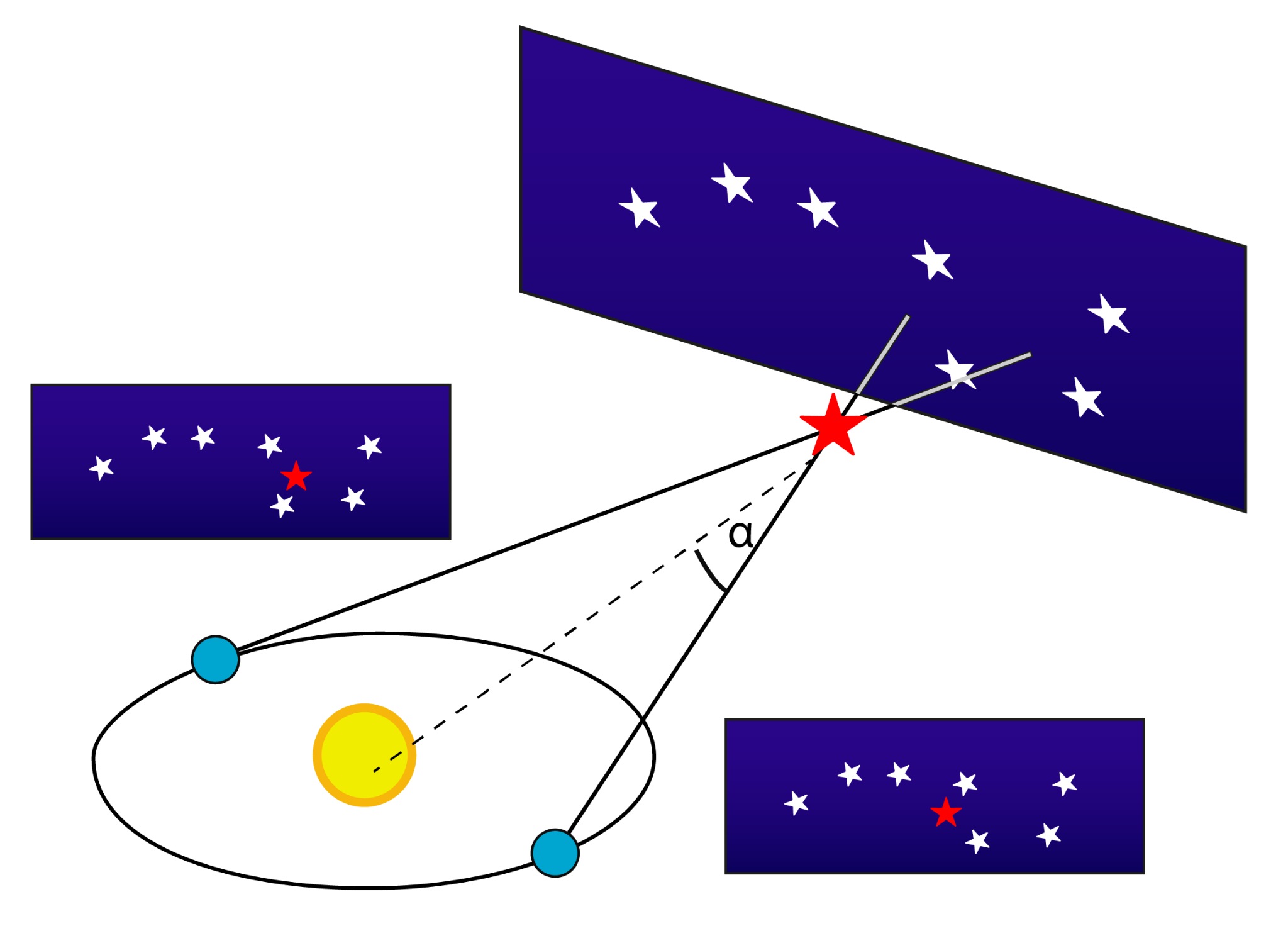 Actividad 2
Considera dos estrellas A y B que son visibles en la misma dirección del cielo. Se sabe que están a 5,96 y 10,3 años luz de la Tierra, respectivamente, ¿cuál de ellas tiene un menor ángulo de paralaje?
Sistematización
Cuanto mayor sea el ángulo de paralaje, más cercana está la estrella 
de la Tierra.
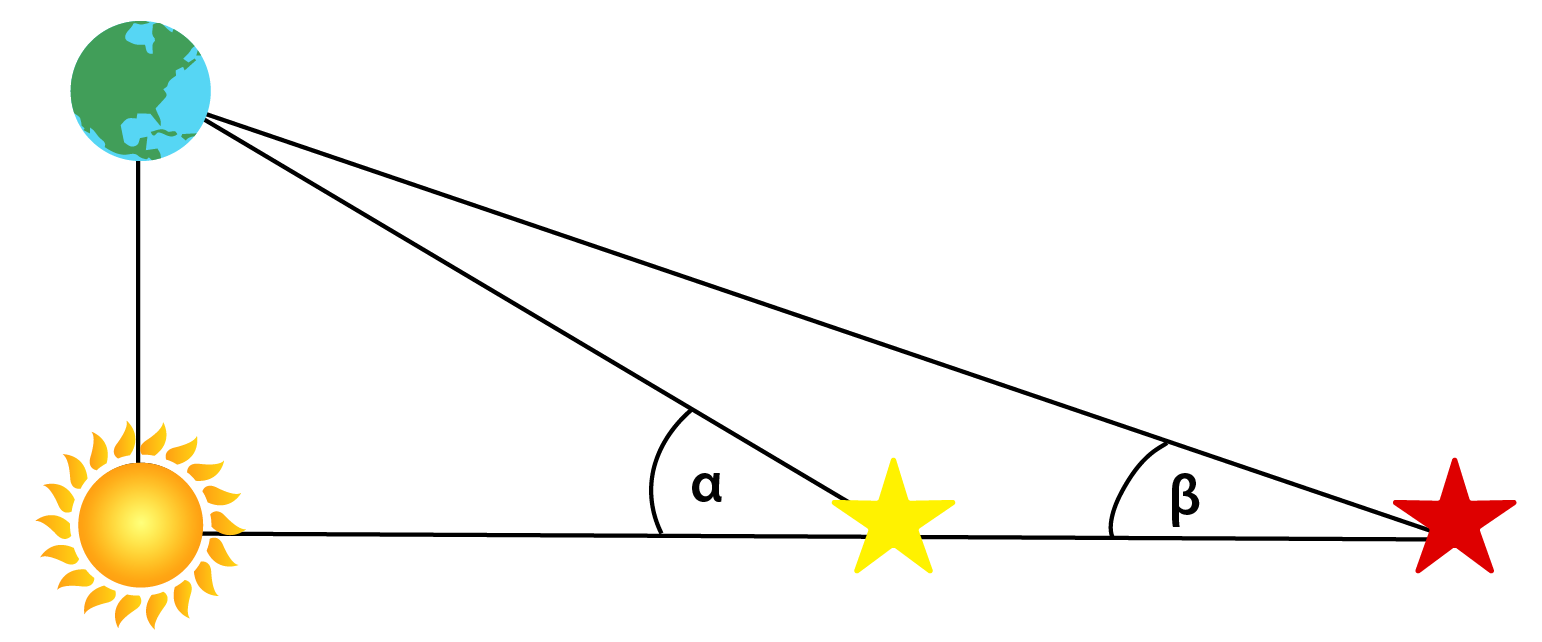 Sistematización
La trigonometría puede ser utilizada para calcular distancias astronómicas mediante paralaje. En esta actividad utilizamos las razones trigonométricas seno y tangente para el cálculo de distancias desconocidas. Para esto fue clave utilizar esquemas como el siguiente:
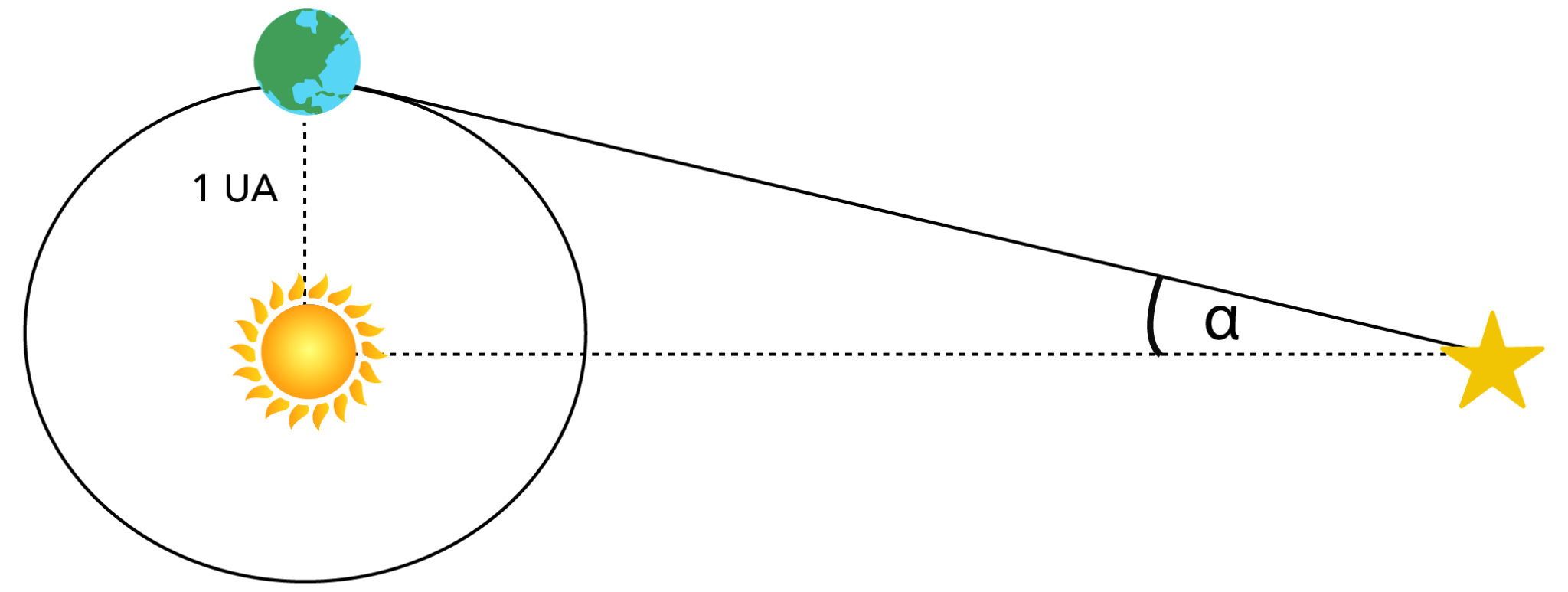 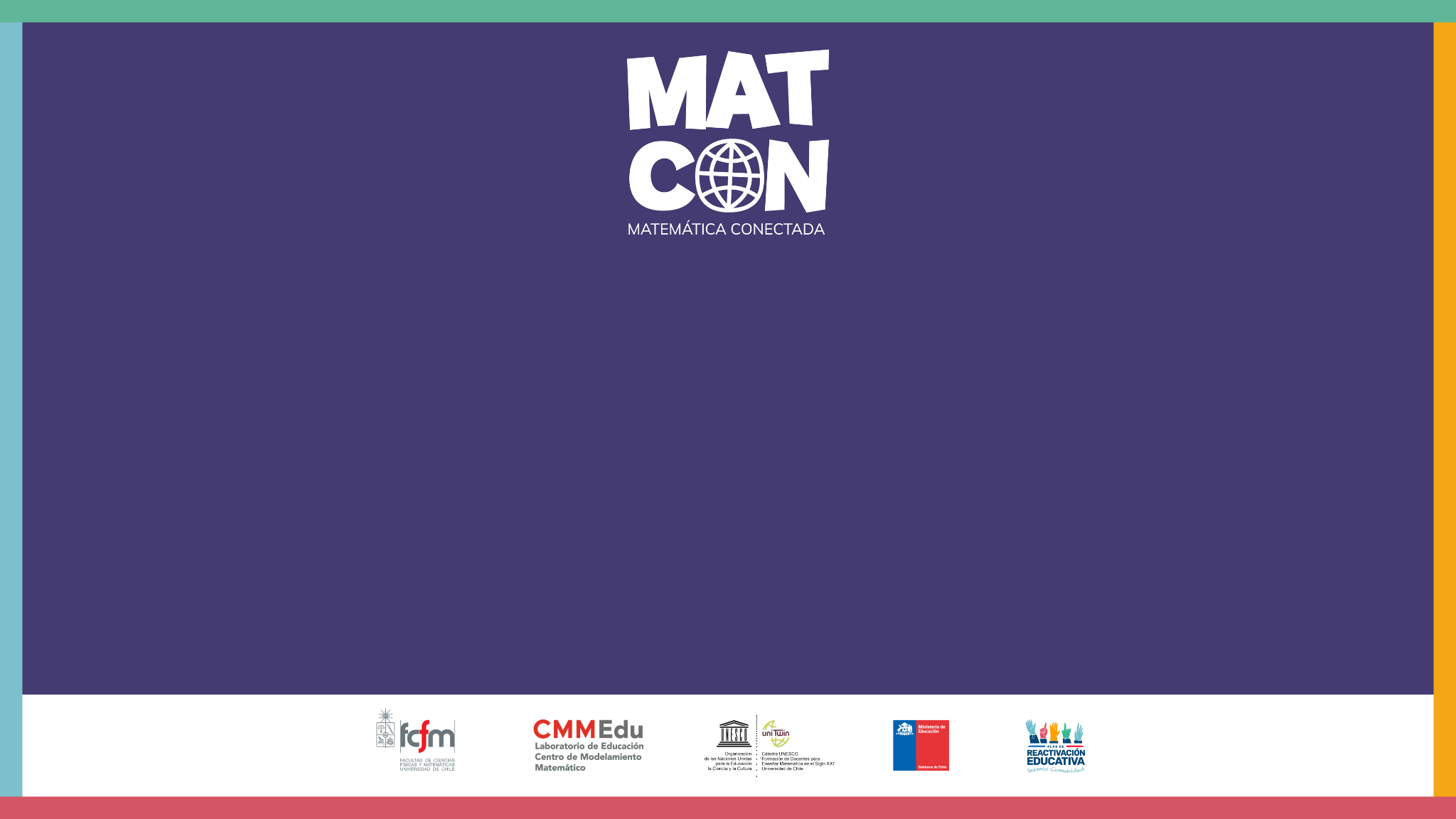 Distancias en el universo